Guidelines for External Examiners at The University of East London


Philip Brimson, Quality Manager
(Validation & Review)
November 2019
Objectives of the Role
Verify if academic standards are appropriate 
Support/advise our University to assure and enhance academic standards 
Make comparisons with similar HE programmes across the UK
Ensure that the assessment processes are sound, fairly operated and in line with our policies and regulations
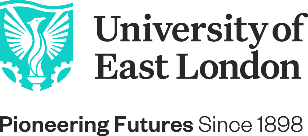 Comparison with Similar HE Programmes
Comparative performance with students from elsewhere with similar entry profiles

Output standard of our modules and programmes are comparable with those of similar programmes
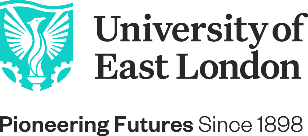 Support in Place
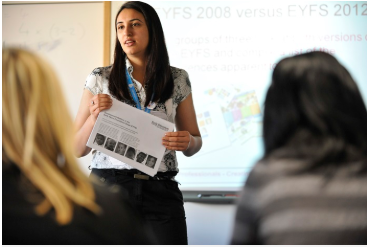 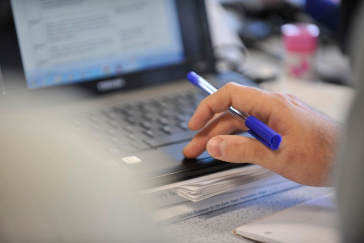 Mental Wealth/ Skills Curriculum
Student attendance policy
Academic Advisors 
Centre for Student Success 
English, maths and IT support
Mentoring
Employability
Data Analysis and Impact
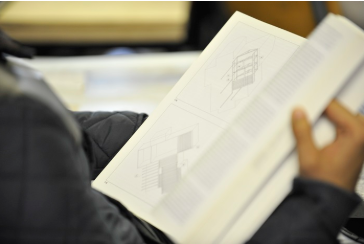 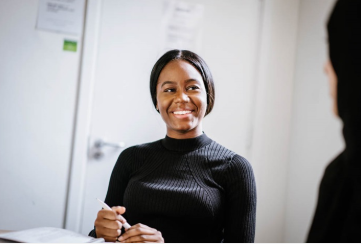 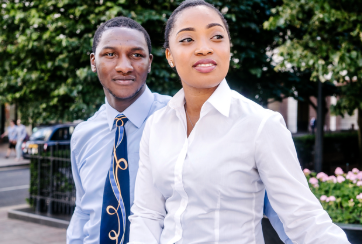 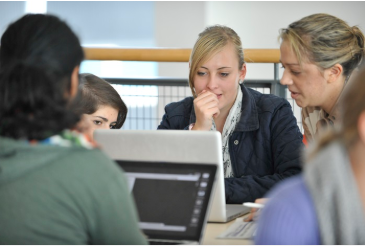 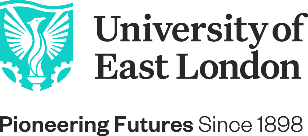 Revised Assessment & Feedback Policy
Re-approved 2019, reviewed constantly
Key Principles
Design including assessment tariffs
Marking and feedback
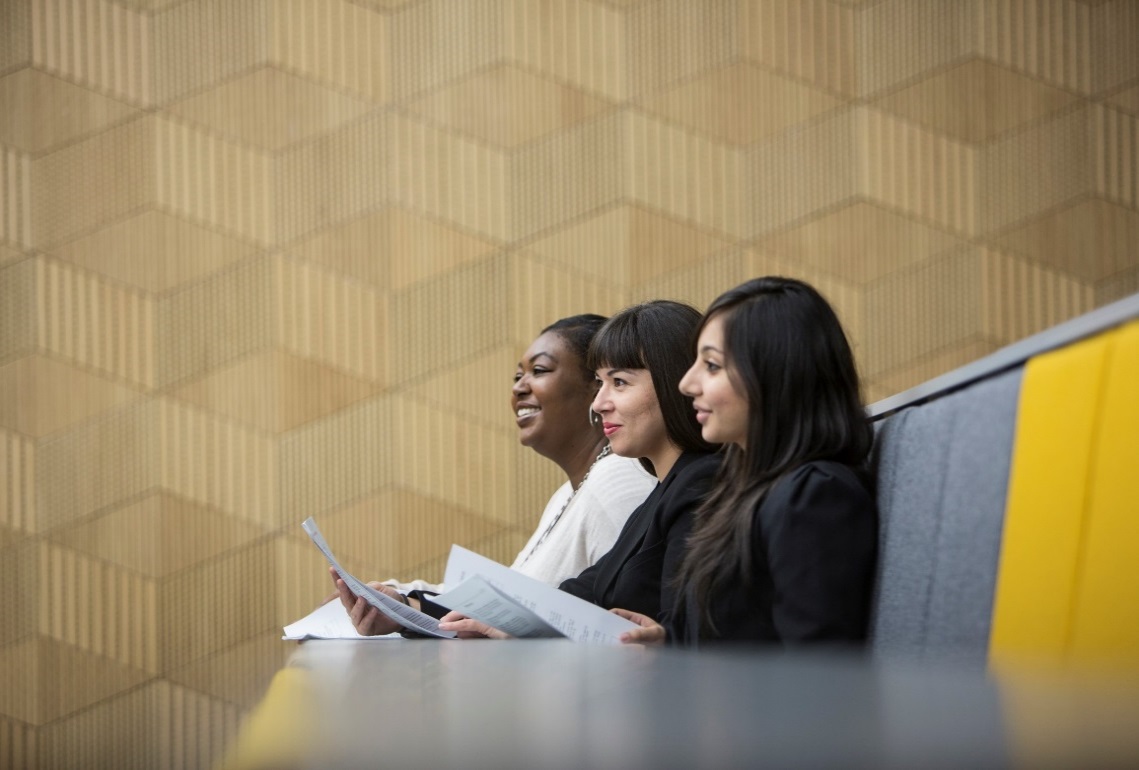 www.uel.ac.uk/Discover/External-Examiner-System
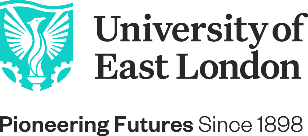 Approving Assessment Tasks
Every component of assessment at all levels (coursework as well as examinations)
First and second opportunity assessment at the same time
Submitted to you by the end of the semester prior to required first use
You should receive:
Assessment task
Module specification
Published assessment criteria
Clear guidance notes i.e. expectations of the task 
Tasks for collaborative partners separately
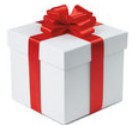 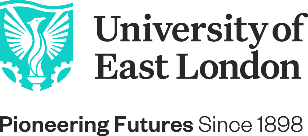 Comparison with Similar HE Programmes
What to look for:
Tasks provide the students with the opportunity to perform at a comparable standard
Tasks provide the students with the opportunity to achieve standards beyond the threshold level
Tasks enable students to meet the intended learning outcomes, and appropriate to the curriculum content
Clarity of assessment task and the guidance provided
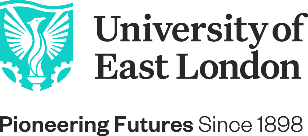 e-Submission
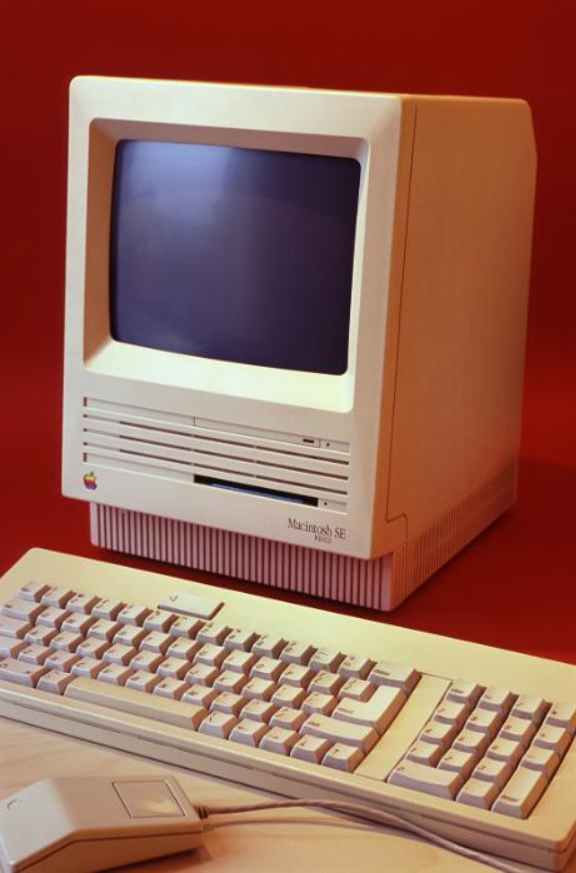 All appropriate, assessment should be submitted online
Exemptions for online submissions include portfolios, long dissertations, artwork etc.
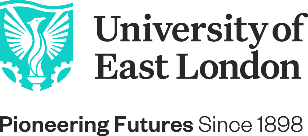 Second and Anonymous Marking
Anonymous marking wherever the method of assessment allows
Second marking as sampling or moderation
Maintenance of standards
Eliminate arithmetic errors
A minimum of 10% or 10 individual pieces of each assessment task, which ever is the greater
Where assessment does not allow anonymous marking, all work will be second marked 
Guidance provided on resolving differences between first and second markers
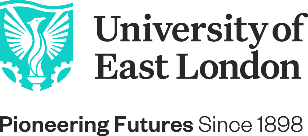 Evaluating Assessed Work
Access to all work
Every component of assessment
Sampling: a minimum of 10% or 10 individual pieces of each assessment task, whichever is the greater
By post, electronically or on site prior to assessment board
Moderator, not a second or third marker
Samples for collaborative partners
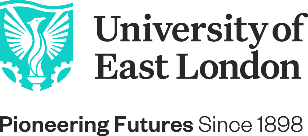 Evaluating Assessed Work
You should receive
Sample of assessed work
Module specification
Details of assessment task(s)
Assessment criteria and guidance
Record of marks and comments from examiners 
The schedule of all marks agreed for all candidates on the module following internal moderation
A brief report from the module leader providing general comments on the assessment outcomes
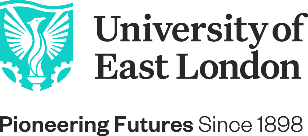 Moderating Marks
Right to moderate marks to secure standards or ensure fairness
EEs can recommend to the Department Board that:
All marks for a particular assessment are raised or lowered
All candidate’s work be reconsidered if significant discrepancies and/or inconsistencies are revealed
Speak to the department head in advance
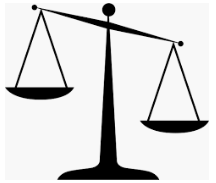 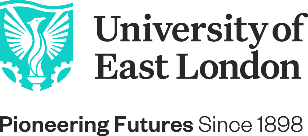 Module Enhancement Process
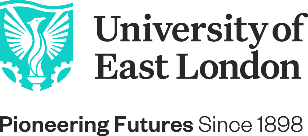 External Examiners and Lead Examiners
External Examiner
Standards and performance of students on modules
Performance of students on programmes
Progression of students
Lead Examiner
Confirming awards and standards of attainment
Award algorithms
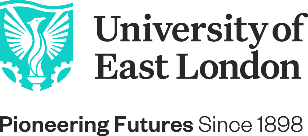 Ensuring Regulations Are Followed
Academic framework modular regulations
Support from Chair and servicing officer
Right of appeal based on non-conformance to regulations
Assessment board cannot change regulations
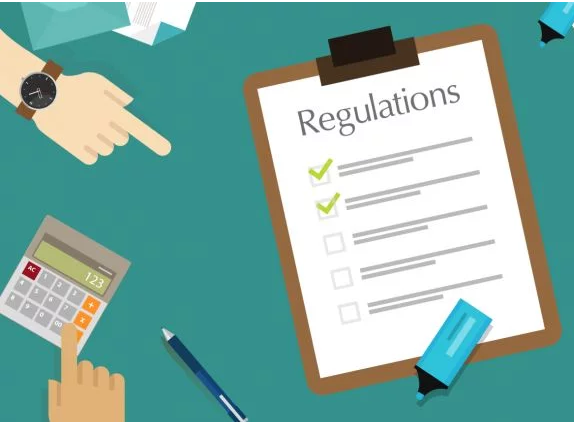 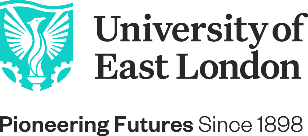 Review of Assessment Board Decision
Right of appeal 
Assessment not conducted in accordance with regulations 
Non-implementation of agreed assessment procedures for student with disability or additional need
No involvement in evaluating validity of appeal
If referred back to assessment board you may be required to contribute to a review
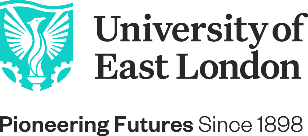 Attending Assessment Boards
Try to attend all boards
Essential that you are involved in some way – post, phone
Sign form to confirm involvement and agreement to results
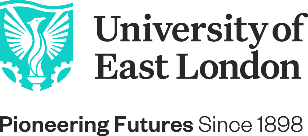 Your Report
Annual report
Part of your contract
Essential part of QA processes
Normally submitted after the summer assessment boards
For collaborative provision, please identify the partner in your comments
Pay is contingent on receipt of report
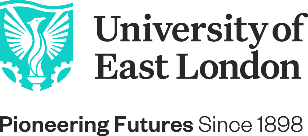 Your Report – Your Details
Question 1-9:
Check your details are the correct
Enter any changes
Confirm which boards you attended
Confirm if there have been any changes in your circumstances
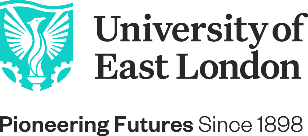 Your Report - Confirm Impartiality
Question 10 – Changes in circumstances
You should not be
Personally associated with the sponsorship of students
Currently a member of staff teaching on a programme leading to a UEL award at a collaborative partner institution
Required to assess colleagues who are students 
In a position to influence the future employment of students 
Involved with UEL student placements or training of UEL students in your own organisation
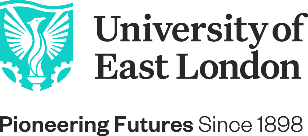 Your Report - Overall Standards
Question 11:
Confirm appropriateness of standards set for the subjects or awards at this level
Confirm that standards of student performance are comparable with similar subjects in other UK Institutions with which you are familiar
Confirm that the processes for assessment, examination and the determination of awards are sound and fairly conducted
Confirm that students have the opportunity to achieve standards beyond the threshold
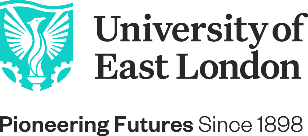 Your Report – Areas of interest to UEL
Question 13-21:
The standards attained by the students 
The design and structure of the assessment 
The general conduct of the assessment 
Marking 
The modules
The learning environment
Execution of the examiner role
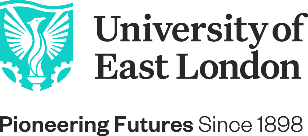 Your Report – Areas of interest to UEL
Question 22-24:
Written comments
Good practice, what can be improved, anything else
Indicate clearly when commenting on collaborative partners
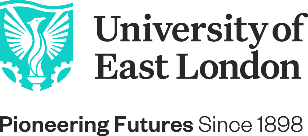 Your Report – Lead Examiner
Question 26-31:
The standards of attainment and award
The general conduct of the assessment
Observations relating to the programmes
Previous reports
Other comments
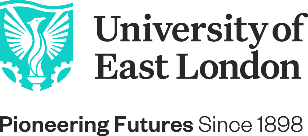 What Happens to Your Report
Quality Assurance team read the report and ask the School or relevant Services to respond
Dean of School/Department Head/ Head of Service prepares response to you
QAE and Pro Vice-Chancellor (Education and Experience) read the response
Used to make improvements and ensure urgent action where necessary
Feed into our Continual Monitoring Process and Periodic Review
UEL overview report to identify themes and trends
Reports and response letter are accessible online to students
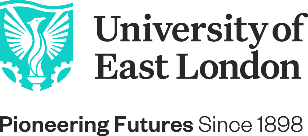 Who to Contact
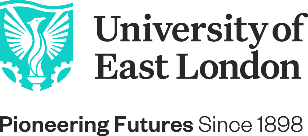 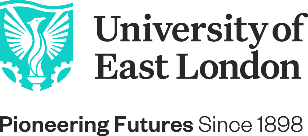 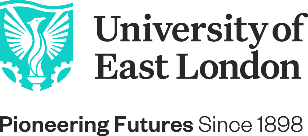 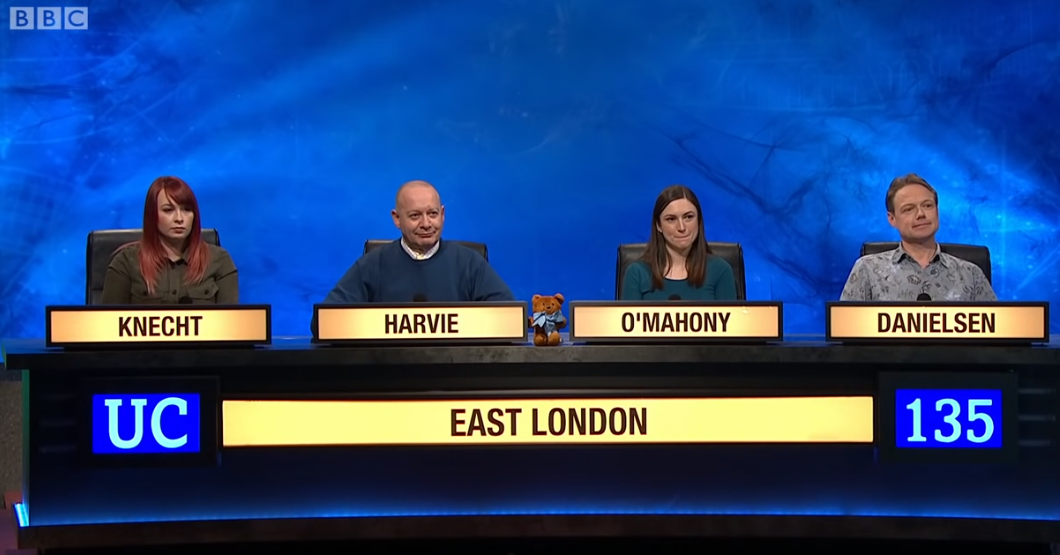 Thank you!
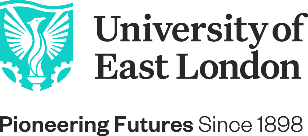